Lernmedien: Grundlagen, Formate, Tools
Jule Murmann für TH Köln, Markus Lindenberg und Edmund Fuchs für BFW Köln
[Speaker Notes: Durchführungshinweise für Lehrende:

Vorbereitung: 
Folie 4 muss individuell bearbeitet werden: Zeitraum von Herstellung und Präsentation des Lernmediums; Nutzung welcher Arbeitsgeräte?
Kopieren des Lehrvortrages als Handout (2 oder 3 Folien pro Seite), Bereitstellung auf Lernplattform.
Beamer für Präsentation mit Audio-Ausgang vorbereiten
Wichtig: Notizfelder der Folien beachten! Dort Skripte zu den einzelnen Folien.
Vortrag enthält 6 Videos. Die Videos sind jeweils mit dem entsprechenden Links/URLs verknüpft. 
Vor Durchführung prüfen, ob Links noch funktionieren. 
Folie 3: 2 Beispiele für Lernmedien allgemein (Thema Passwörter, Produktionsfaktoren)
Folie 16: Beispiel PowerPoint-Video: Lohn- und Gehaltsabrechnung
Folie 19: Beispiel Screencast: Die Kopf- und Fußzeile in MS Word
Folie 22: Beispiel Videovortrag: Elterngeld und Steuerklassen
Folie 25: Beispiel Legetrick: Das Vier-Ohren-Modell
Folien 1 und 8 fordern die Teilnehmenden explizit zu Aktivität auf; dort also Plenum einbeziehen.
Quellenangaben am Ende der Präsentation.]
Lernmedien
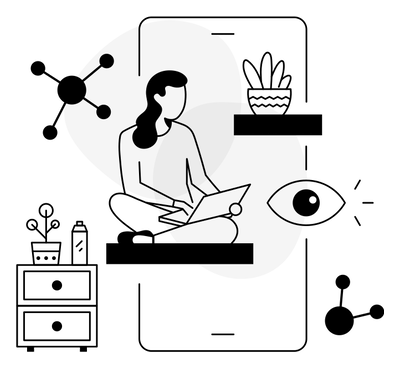 Was verstehen Sie darunter? 
Welche Lernmedien kennen Sie?
Wofür nutzen Sie Lernmedien?
Symbolbild: Lernen mit Medien (Quelle 1)
2
[Speaker Notes: Diskussion im Plenum:
 
Was sind Lernmedien?
Welche Lernmedien kennen Sie? Wo nutzen Sie Lernmedien in Ihrem Alltag, in Ihrer Freizeit oder auch in vorherigen Lernkontexten? Zum Beispiel Erklärvideos? (Mögliche Antworten: z.B. Anleitungen zur Reparatur von Dingen; zur Ausführung von Sportübungen; zur Umsetzung von handwerklichen Projekten/Bastelprojekten? Aber auch: Erklärung von Sachverhalten?)
Warum nutzen Sie Lernmedien? Welche Vorteile sehen Sie darin? (Mögliche Antworten: Man erfährt schnell, anschaulich und einfach, wie etwas geht: bei praktischen Dingen; man versteht die Dinge besser, als wenn man nur lesen würde…?)
Aber: es gibt natürlich auch Lernmedien, die sich mit der Vermittlung von Fachwissen auseinandersetzen, z.B. im kaufmännischen Bereich. Abfrage in Plenum: Ist hier bereits etwas bekannt? Wenn ja, gemeinsam bei YouTube suchen und als Beispiele anschauen.

Durchführungshinweis:
- Falls Lernende keinen eigenen Beispiele nennen können, enthält Folie 4 ein paar Beispiele, die gezeigt werden können.


Bildquelle: „Remote Life“. Karthik Srinivas. https://blush.design/de/illustration/i/a1yrHI6a7wM5Y_U3sdBl. Blush-Lizenz.]
Lernmedien: Beispiele
Bsp.: 1: per digitaler Animation hergestellt
Bsp.: 2: per Legetricktechnik hergestellt
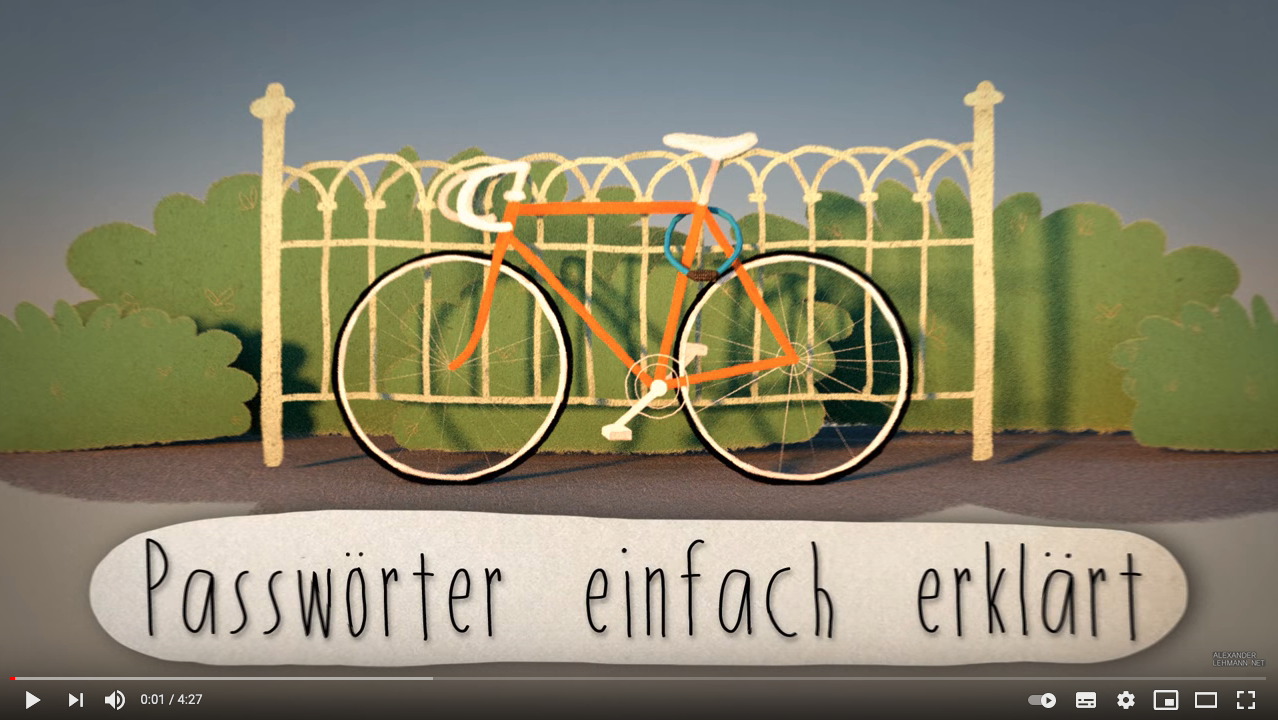 Screenshot: „BWL Basics: Produktionsfaktoren“ (Lernvideo, Quelle 3)
Screenshot: „Unknackbar aber einfach zu merken! - Passwörter Einfach Erklärt (1/5)“ (Lernvideo, Quelle 2)
3
[Speaker Notes: Durchführungshinweise:
Folie enthält zwei Beispiele für Lernmedien.
Die Screenshots sind jeweils mit Links zu den Videos hinterlegt.
Beamer und Raumton erforderlich. 

Beispiele für Lernmedien

Passwörter einfach erklärt: 
https://www.youtube.com/watch?v=jtFc6B5lmIM&t=175s
Dauer: 4:27
Das ist aufwendig mit digitaler Animation produziert.
BWL Basics: 
https://www.youtube.com/watch?v=sMNb4Nv8hUsProduktionsfaktoren 
Dauer: 2:02
Das ist viel einfacher produziert, und zwar mit der sog. Legetricktechnik.
Videos in dieser Art können auch in der Lehreinheit produziert werden (dazu später mehr bei Formate und Tools)]
Ziel: Sie erstellen Ihr eigenes Lernmedium
4
[Speaker Notes: Achtung Lehrhinweis: Auf dieser Folie müssen die drei letzten Punkte jeweils nach spezifischer Anwendung ausgefüllt werden.

Wenn Sie sich dafür entscheiden, ein Lernmedium herstellen, sehen Sie hier die Rahmenbedingungen dafür:

Thema: Bei der Erstellung Ihres eigenen Lernmediums sind Sie in der Themenwahl sehr frei. Themen können kaufmännisch/ausbildungsbezogen oder frei gewählt sein. Vorschläge für Themen folgen gleich.
Sie können wählen: Partnerarbeit oder Einzelarbeit. Sie können Ihr Lernmedium alleine erstellen, oder sich eine/n Partner/in suchen, und sich auf ein gemeinsames Thema einigen.
Herstellungszeitraum
Zeitpunkt der Präsentation
Arbeitsmaterial]
Was lerne ich bei der Erstellung von Lernmedien?
5
[Speaker Notes: Bei der Herstellung eines Lernmedium kommen viele Fähigkeiten und Fertigkeiten zum Einsatz, die auch in einer späteren kaufmännischen Tätigkeit gebraucht werden:

Sprachkompetenz: Texte verfassen und sprechen.
Umgang mit digitalen Medien: Technische Tools kennen und zur Vermittlung von Inhalten einsetzen. 
Projektplanung: Planung und Umsetzung von notwendigen Herstellungsschritten innerhalb eines bestimmten Zeitraums.
Teamarbeit: Gemeinsam und mit Aufgabenteilung ein Ergebnis herstellen.
Materialrecherche: Digitales Bild- und Tonmaterial online recherchieren und in das eigene Projekt integrieren.
Urheberrecht: Rechtliche Vorgaben bei der Verwendung von Fremdmaterial kennen und berücksichtigen.
Lernen durch Lehren: Wenn Sie Themen für andere aufbereiten, verankern sich diese Themen auch in Ihrem Kopf besser.]
Was ist eine gute Erklärung?
6
[Speaker Notes: Also zunächst zu den Grundlagen von Lernmedien. Wir starten mit der Frage:

Was ist eine gute Erklärung?
 
Folgende Kriterien gelten unabhängig davon, welches Medium man benutzt, um einen Sachverhalt zu erklären 
 
Inhaltliche Korrektheit! Auf jeden Fall den Inhalt gründlich recherchieren und ggf. von jemand anderem überprüfen lassen (in unserem Fall: vom Ausbilder)
Informativ: Eine Erklärung muss ausreichend Informationen beinhalten, damit es sich lohnt, sie wahrzunehmen
Lernen darf unterhaltsam sein: Wenn möglich, Bilder und Geschichten verwenden. Abstrakte Informationen sind für das Gehirn schwer zu erfassen, Bilder hingegen sind viel leichter zu merken. Deshalb verknüpfen Gedächtnissportler Fakten mit Anekdoten, Sprüchen oder Geschichten. Denn wenn wir einem Gedanken mehr Aufmerksamkeit schenken und ihn mit (emotionalen) Bildern verknüpfen, gelangt dieser nicht nur schneller ins Kurzzeitgedächtnis, sondern wird nachhaltig im Langzeitgedächtnis abgespeichert. 
Beispiel Geschichte: Ein Kind, das gedanklich in seiner Fantasiewelt einen Schatz auf mehrere Piraten aufteilen muss, wird motivierter und mit mehr Freude an die Aufgabe herangehen als ein Kind, das an dem Zahlensalat in seinem trockenen und sachlichen Mathebuch verzweifelt. 
 Beispiel Bild: Beim Sprachenlernen: Auf Latein bedeutet „cubare“ tragen. Merksatz: „Eine Kuh liegt auf einer Bahre“  visuelle Eselsbrücke
ACHTUNG: Hier Link zu Folie 3 (Bild mit Kuh). Zurück zu Folie 2 mit Klick auf die Kuh.
Wiederholungen/Zusammenfassung einbauen. Kompliziertes darf gerne wiederholt werden – in veränderter Form oder in anderem Modus, d.h. ein Fachbegriff kann definiert werden, anschließend an einem Beispiel erklärt werden und ergänzend eingeblendet werden.
Einfache und klare Sprache verwenden. Fremdwörter und Fachausdrücke erklären
Auf gutes Zusammenspiel von Text und Bild achten. Der gesprochene Text sollte in jedem Fall zu dem gezeigten Bild passen.
Bsp.: Wer über die Höhe des Eiffelturms spricht, sollte auf alle Fälle den Eiffelturm zeigen (und keinen Park in Paris). Noch besser wäre es, wenn, beispielsweise durch das Hineinzeichnen von gestapelten Einfamilienhäusern oder Fußballfeldern auf ein Foto des Eifelturms gezeigt wird, wie hoch der Eiffelturm im Vergleich mit bekannten Größen ist.
Visualisierungen sollten einfach und eindeutig sein. Inspirationen im Internet suchen: Ein Bild, das häufig gefunden wird, ist meist eine „typische“ und damit allgemein verständliche Visualisierung ACHTUNG: Hier Link zu Folie 4 (Bsp. Visualisierungen)
Werden unterschiedliche Farben/Materialien/Gegenstände eingesetzt die für einen gewissen Sachverhalt, einen Vorgang oder Ähnliches stehen, sollte unbedingt darauf geachtet werden, dass dabei Konsistenz herrscht.  Bsp.: Ist eine kritische Anmerkung in rot geschrieben, sollte die nächste Kritik auch in rot geschrieben werden usw.]
Beispiel für Erklären mit einprägsamen Bildern
“Faule Kuh“ von Renata Glowicki (eigene Illustration, Quelle 4)
Cubare (Latein) = tragen
7
[Speaker Notes: Beispiel Bild: Beim Sprachenlernen: Auf Latein bedeutet „cubare“ tragen. Merksatz: „Eine Kuh liegt auf einer Bahre“  visuelle Eselsbrücke]
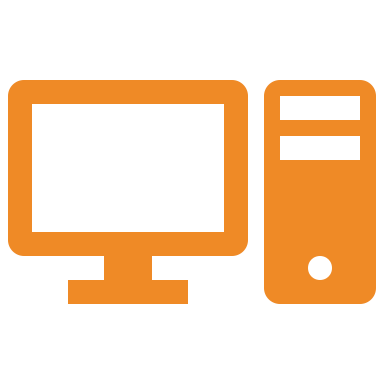 Beispiele Visualisierungen: Piktogramme
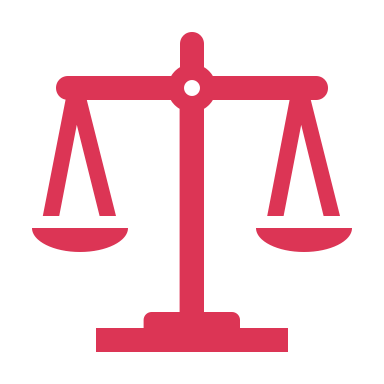 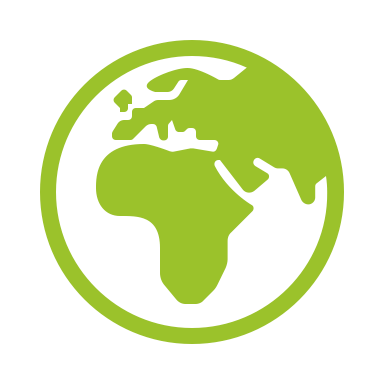 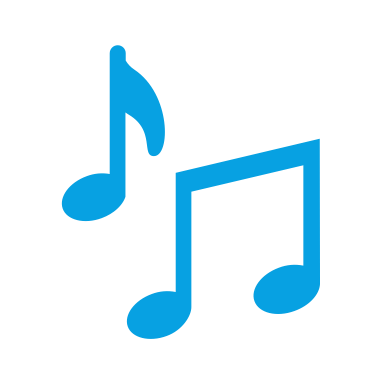 8
[Speaker Notes: Beispiele Visualisierungen:
 
Abfrage in Plenum: Teilnehmende sollen Antworten geben, welche Begriffe/Assoziationen sie mit den Icons verbinden.
Z. B: (spaltenweise und von rechts nach links): Denken, Gerechtigkeit, Musik/Ton/Sound, Technik/Digitalisierung, Internationalität/Globalisierung]
Von der Idee zum fertigen Lernmedium
9
[Speaker Notes: Schritt für Schritt zum fertigen Lernmedium

Herstellung: Von der Idee zum fertigen Lernmedium
 
Auswahl des Themas: Zunächst muss das Thema festgelegt werden, das in dem Lernmedium erläutert werden soll. Welche Themen in dieser Lehreinheit in Frage kommen, wird gleich dargestellt. 
Auswahl des Mediums: Möchte ich ein Video machen oder eher etwas Interaktives, z. B. ein Quiz? Und wenn es ein Video sein soll, welche Form von Video? Hier gibt es viele Möglichkeiten, die wir gleich kennenlernen werden.
Konzeption: Grundlegende Fragen dazu, an wen sich das Lernmedium richtet, was die Kernaussagen sind etc. Diese Fragen sind unabhängig davon, mit welchem Medium sie arbeiten möchten.
Vorbereitung, Herstellung, Nachbereitung: Diese Punkte sind sehr abhängig davon, welches Medium sie wählen. Daher werden Sie hier zu den einzelnen Medien zu Beginn des Praxisteils noch genaue Informationen erhalten (Lehrhinweis: 5_2_4_Arbeitsauftrag_Steckbriefe_Tools, 5_4_1 bis 5_4_5 Manuale). 
Veröffentlichung, z. B. auf einem Blog, einer Lernplattform, einer Video-Plattform oder ähnlichem]
Von der Idee zum fertigen Lernmedium – Auswahl des Themas
10
[Speaker Notes: Zunächst also zur Frage, welche Themen Sie in dieser Lehreinheit in Form von Lernmedien behandeln können. 

Sie haben zwei Möglichkeiten:
Herstellung eines Lernmediums zu einem kaufmännischen Thema, also zu einem ausbildungsbezogenen Thema.
Herstellung eines Lernmediums zu einem völlig freien Thema.]
Beispiele kaufmännische Themen
11
[Speaker Notes: Für den Fall, dass Sie gerne ein ausbildungsbezogenes Thema behandeln möchten: Hier sind ein paar Beispiele, was dafür in Frage kommen könnte. 

Lehrhinweis: Am besten eignen sich Themen, die in der Ausbildung zum Zeitpunkt der Herstellung des Lernmediums schon behandelt wurden.]
Beispiele freie Themen
Thema sollte einen erklärenden Ansatz ermöglichen 
(also kein reiner Urlaubsbericht)
12
[Speaker Notes: Fokus dieser Lehreinheit soll darauf liegen, dass Sie erlernen, wie man ein solches Lernmedium herstellt. Wenn Sie dies lieber mit einem frei gewählten Thema tun möchten, das nichts mit der Ausbildung zu tun hat, ist dies auch möglich. 
 
Beispiele:
 
Bericht über vorangegangene berufliche Tätigkeit
Rezension eines Films/einer Serie/eines Buches etc. 
Historie des Lieblingsfußballvereins
Bericht über letztes Heimwerker-Projekt
Rezepte/Bericht über Ernährungsgewohnheiten
Bericht über Land der letzten Reise (z. B. Historisches, Geografie etc.)
Vorstellung eines bestimmten Hobbys
 
Aber, wichtig: Thema sollte einen erklärenden Ansatz ermöglichen (also kein reiner Urlaubsbericht)]
Von der Idee zum fertigen Lernmedium – Auswahl des Mediums
13
[Speaker Notes: Jetzt zur Frage, in welchem Medienformat und mit welchem Tool Sie Ihr Lernmedium herstellen können. 
Im Prinzip sind Ihrer Kreativität da keine Grenzen gesetzt, wir schlagen aber fünf verschiedene Tools vor, die Sie gut nutzen können.]
Formate/Tools
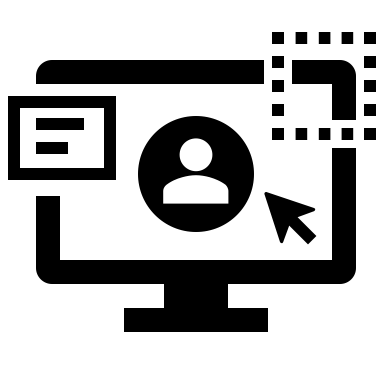 PowerPoint-Präsentation als Video
Screencast-Video
Videovortrag (vor Tafel/Flipchart)
Legetrick-Film
Interaktives, z. B. Quiz oder Tests

Dauer: Max. 4 Minuten
14
[Speaker Notes: Um Ihr Lernmedium zu erstellen, müssen Sie sich nicht nur für ein Thema entscheiden, sondern auch überlegen, mit welcher Technik und in welchem Format Sie dieses Thema umsetzen möchten. Dafür können Sie eins der folgenden fünf Formate wählen: 
 
PowerPoint-Präsentation als Video
Screencast
Vortrag vor Tafel/Flipchart
Legetrick-Film
Interaktives (z. B. Rätsel oder Test)
 
Alle Formate werden jetzt gleich näher erläutert. Sie erfahren dabei auch, für welche Themen und Inhalte sich die Formate jeweils besonders gut eignen. 
Aber: Viele Themen kann man mit fast allen diesen Formaten darstellen. Bei der Wahl Ihres Formats kommt es also auch darauf an, in welchem Bereich Sie gerne Ihre Kompetenzen noch stärken möchten (z. B. Word/PowerPoint/Excel, oder einen Vortrag zu halten), oder was Ihnen besonders Spaß macht oder worin Sie gut sind, z.B. Zeichnen.
Zu allen Formaten erhalten Sie später Steckbriefe als Hand-Outs. Darin auch, welche Technik und Materialien man zur Herstellung braucht. 
Wenn Sie sich entschieden haben, welches Format Sie nutzen möchten, erhalten Sie zu diesem Format eine ausführliche Anleitung mit den einzelnen Herstellungsschritten und technischen Abläufen. 
Die Videos sollten am Ende nicht länger als 4 Minuten sein, gerne auch kürzer.]
Videoaufnahme einer PowerPoint-Präsentation.
Die Präsentation wird von einem/einer Sprecher/in am Bildschirm vorgetragen.
Der Sprechertext und die Präsentation werden gleichzeitig als Video mit Ton aufgezeichnet. 
Der/die Sprecher/in ist dabei nicht zu sehen, da die Präsentation das gesamte Videobild füllt.
PowerPoint-Video
15
[Speaker Notes: PowerPoint-Video
 
PowerPoint bietet die Möglichkeit, eine Präsentation als Video aufzunehmen
Die Präsentation wird von einem/einer Sprecher/in am Bildschirm vorgetragen.
Der Sprechertext und die Präsentation werden gleichzeitig als Video mit Ton aufgezeichnet. 
Der/die Sprecher/in ist dabei nicht zu sehen, da die Präsentation das gesamte Videobild füllt (wenn man eine Webcam hat, gibt es die Möglichkeit, klein in einer Ecke ein Video von sich selbst einzusetzen. Das lenkt aber meistens eher von der Vermittlung des Inhalts ab.)]
Beispiel PowerPoint-Video: Lohn- und Gehaltsabrechnung
Screenshot: „Lohn- und Gehaltsabrechnung“ (PowerPoint-Video, Quelle 5)
16
[Speaker Notes: Beispiel: PowerPoint-Video (=vertonte PowerPoint-Präsentation)

Video: „Lohn- und Gehaltsabrechnung“

Dauer: 07:08 Minuten

Durchführungshinweis:
Screenshot auf Folie ist mit Link zum Video verknüpft.
Erst gemeinsame Sichtung, dann Besprechung.
Wenn man Zeit sparen möchte, muss Video nicht in Gänze gezeigt werden. Es geht mehr um das Format Screencast, nicht um den Inhalt.
 
Kommentare zum Video
Excel-Bedienung und Funktionen kann man auch gut mit Screencasts darstellen (dazu gleich mehr)
Durch die Darstellung in PowerPoint gibt es weitere Möglichkeiten, z. B. die wichtigen Punkte zusätzlich als Text aufführen, Bereiche optisch hervorheben]
PowerPoint-Videos eignen sich gut, um…
… Zusammenhänge oder Abläufe zu erläutern.
… für alles, was man gut mit Bildern/Grafiken/Symbolen darstellen kann.
… für alles, was man gut mit Text und Stichworten erklären kann.
17
[Speaker Notes: Ein PowerPoint-Video eignet sich gut
 
… um Zusammenhänge oder Abläufe zu erläutern.
… für alles, was man gut mit Bildern/Grafiken/Symbolen darstellen kann.
… für alles, was man gut mit Text und Stichworten erklären kann.
 
Sie können damit natürlich auch Ihre Kenntnisse von PowerPoint anwenden und ausbauen.]
Videoaufnahme des Computerbildschirms. 
Erklärungen mittels Sprachaufnahme.
Mausbewegungen werden mit aufgezeichnet.
Engl. „Screen“ = Bildschirm.
Engl. „Cast” = von „to broadcast“ = senden.
Screencast
18
[Speaker Notes: Screencast: Eine Videoaufnahme des Computerbildschirms (Ausschnitt oder kompletter Bildschirm), zu der mittels Sprachaufnahme Erklärungen hinzugefügt werden können. Die Mausbewegungen werden mit aufgezeichnet. 
 
Aus dem Englischen:
 
Screen = Bildschirm
Cast = von „to broadcast“ = Senden]
Beispiel Screencast: Die Kopf- und Fußzeile in MS Word
Screenshot: „Die Kopf- und Fußzeile in MS Word“ (Screencast, Quelle 6)
19
[Speaker Notes: Beispiel: Screencast

Video: „Die Kopf- und Fußteile in MS Word“ 

Dauer: 05:13 Minuten

Durchführungshinweis:
Screenshot auf Folie ist mit Link zum Video verknüpft.
Erst gemeinsame Sichtung, dann Besprechung.
Wenn man Zeit sparen möchte, muss das Video nicht in Gänze gezeigt werden. Es geht mehr um das Format Screencast, nicht um den Inhalt.
 
Kommentare zum Video:
Screencast zeigt tatsächlich nur das Programm Word, nicht die ganze Desktop-Oberfläche. Das ist gut, um Ablenkung zu vermeiden.
Die Sprecherin scheint den Text frei vorzutragen und nicht einen vorbereiteten Text abzulesen. Das ist ok, sofern man sehr sicher in der Materie ist und genau weiß, was man zeigen und sagen möchte.
Gute Vorbereitung ist ansonsten immer sehr wichtig. Das bedeutet auch, den Text vorher genau festzulegen.]
Screencasts eignen sich gut, um…
… zu zeigen, wie ein Computer-Programm funktioniert oder wie eine bestimmte Anwendung in einem Programm funktioniert 
… Rechenaufgaben in Excel zu erläutern
… Webseiten oder Recherchewege im Internet vorzustellen
20
[Speaker Notes: Frage ins Plenum: Wofür könnte sich das gut eignen?
 
Eignet sich gut, um zu zeigen, wie ein Computer-Programm funktioniert oder wie eine bestimmte Anwendung in einem Programm funktioniert (z. B. bei Word oder Excel)
Eignet sich gut, um Rechenaufgaben in Excel zu erläutern
Eignet sich gut, um Webseiten oder Recherchewege im Internet vorzustellen
Sie können damit natürlich auch Ihre Kenntnisse von Excel anwenden und ausbauen.]
Vortrag vor einer Tafel, einem Flipchart oder Whiteboard.
Wird als Video mit Ton aufgezeichnet.
Vortragende:r ist im Bild zu sehen und erläutert den Inhalt.
Tafel/Flipchart als visuelle Unterstützung des Vortrags.
Videovortrag vor Tafel/Flipchart
21
[Speaker Notes: Vortrag vor Tafel/Flipchart
 
Ein Vortrag vor einer Tafel, einem Flipchart oder Whiteboard wird als Video mit Ton aufgezeichnet. 
Der/die Vortragende ist im Bild zu sehen und erläutert den Inhalt. 
Dabei benutzt er/sie als visuelle Unterstützung die Möglichkeiten von Tafel/Flipchart/Whiteboard. Es kann live geschrieben oder gezeichnet werden, es können    Post-it oder Papp-Karten auf das Flipchart geklebt werden, es kann nur eine Seite oder mehrere verwendet werden etc. 
Sie können mit diesem Format Ihre Präsentations-Fähigkeiten schulen.]
Beispiel Vortrag: Elterngeld und Steuerklassen
Screenshot: “Mehr Elterngeld durch Steuerklassen-Trick“ (Videovortrag, Quelle 7)
22
[Speaker Notes: Beispiel: Vortrag  
https://www.youtube.com/watch?v=MZIxpTgC7bM
 
Dauer: 3:23 Minuten. 

Durchführungshinweise:
Screenshot auf Folie ist mit Link zum Video verknüpft.
Erst Video gemeinsam sichten, dann besprechen.

 
Kommentare zum Video:
Sprecherin hat Text vorher gut vorbereitet und einstudiert. Wenn Sie sich für dieses Format entscheiden, können Sie auch mit Karteikarten mit Stichpunkten arbeiten.
Video nutzt Möglichkeiten des Flipcharts nicht sehr kreativ aus: Es wird nur eine Seite benutzt, die vorher bereits komplett fertig vorbereitet war. 
Es wäre sicherlich besser gewesen, mehrere Sheets zu benutzen und auch während des Sprechens hin und wieder mit einem Stift Hervorhebungen zu machen. Dies muss natürlich vorher auch genau geplant sein.]
Videovorträge eignen sich gut…
… um Zusammenhänge oder Abläufe zu erläutern.
… für alles, was man gut mit Text, Stichworten, Grafiken erklären kann.
Kann auch zur Darstellung von     z. B. Recheaufgaben genutzt werden.
23
[Speaker Notes: Ein abgefilmter Vortrag vor Tafel oder Flipchart eignet sich gut:

Um Zusammenhänge oder Abläufe zu erläutern.
für alles, was man gut mit Text, Stichworten, Grafiken erklären kann.
Kann auch zur Darstellung von z. B. Recheaufgaben genutzt werden.]
Video, in dem von oben eine Fläche (z. B. ein Tisch) gefilmt wird, auf der mit den Händen einzelne Bilder, Grafiken, Texte usw. hineingeschoben und wieder „weggewischt“ werden. 
Ein:e Sprecher:in erklärt einen Sachverhalt (nicht im Bild zu sehen).
Bilder, Grafiken, Texte etc. verdeutlichen Sachverhalt visuell.
Legetrick-Film
24
[Speaker Notes: Legetrick-Video
 
Ein Video, in dem von oben eine Fläche (z. B. ein Tisch) gefilmt wird, auf der mit den Händen einzelne Bilder, Grafiken, Texte usw. hineingeschoben und wieder „weggewischt“ werden. 
Gleichzeitig erklärt ein/e Sprecher/in einen Sachverhalt. Sprecher/in ist nicht im Bild zu sehen.
Die Bilder, Grafiken, Texte etc. verdeutlichen diesen Sachverhalt visuell.]
Beispiel Legetrick: Das Vier-Ohren-Modell
25
Screenshot: “Das Vier-Ohren-Modell“ (Legetrick-Video, Quelle 8)
[Speaker Notes: Beispiel: Legetrick-Film

Video: „Das Vier-Ohren-Modell“

Dauer: 05:52 Minuten

Durchführungshinweis:
Screenshot auf Folie ist mit Link zum Video verknüpft.
Erst gemeinsame Sichtung, dann Besprechung.
Wenn man Zeit sparen möchte, muss das Video nicht in Gänze gezeigt werden. Es geht mehr um das Format Screencast, nicht um den Inhalt.
 
Kommentare zum Video:
Sachverhalt ist in eine Geschichte eingebaut; das ist immer gut, zum Lerninhalte interessanter zu gestalten.
Hersteller des Videos hat die Visuals selbst gezeichnet, man kann aber auch mit Abbildungen aus dem Internet arbeiten. 
Es wird deutlich, dass der Text vorher genau vorbereitet und gut einstudiert ist, und die Bilder genau für diesen Text hergestellt wurden. Genauso sollte man es auch machen.]
Legetrick-Filme eignen sich gut, um…
... Zusammenhänge oder Abläufe zu erläutern..
… für alles, was man gut mit Bildern/Grafiken/Symbolen darstellen kann
Kann auch zur Darstellung von     z. B. Recheaufgaben genutzt werden (dann Zahlen statt Bilder)
26
[Speaker Notes: Legetrick-Filme…

Eignen sich gut, um Zusammenhänge oder Abläufe zu erläutern.
Eignen sich gut für alles, was man gut mit Bildern/Grafiken/Symbolen darstellen kann.
Können aber auch zur Darstellung von z. B. Recheaufgaben genutzt werden. Dann werden statt Bildern Zahlen (gemalt/geschrieben/ausgedruckt) verwendet.
Für alle, die gerne mit ihren Händen arbeiten, gerne malen, basteln, zeichnen, ist dieses Format besonders geeignet.

Achtung: Legetrick-Filme sind am besten in Teamarbeit umzusetzen (einer spricht, einer legt die bewegt die Bilder). Daher möglicherweise alleine im Homeoffice etwas schwieriger umzusetzen.]
Interaktive webbasierte Lerninhalte. 
Tests, Präsentationen, Visualisierungen. 
Z. B. Multiple Choice-Tests, Lückentexte, Wahr-oder-Falsch-Fragen, Bilderrätsel.
Einfach umsetzbar mit H5P oder LearningApps.
Interaktive Lernmedien
27
[Speaker Notes: Interaktive Lernmedien

Interaktive webbasierte Lerninhalte 
Tests, Präsentationen, Visualisierungen 
Z. B. Multiple Choice-Tests, Lückentexte, Wahr-oder-Falsch-Fragen, Bilderrätsel
Die interaktiven Lerninhalte können webbasiert erstellt und genutzt werden. 
Es gibt Webseiten, die das Erstellen einfach und intuitiv gestalten, z. B. H5P.org oder LearningApps.org.
Die interaktiven Inhalte umfassen Tests, Präsentationen, Visualisierungen (Videos mit Interaktionen) und noch mehr.]
Beispiel Interaktives: Projekte planen
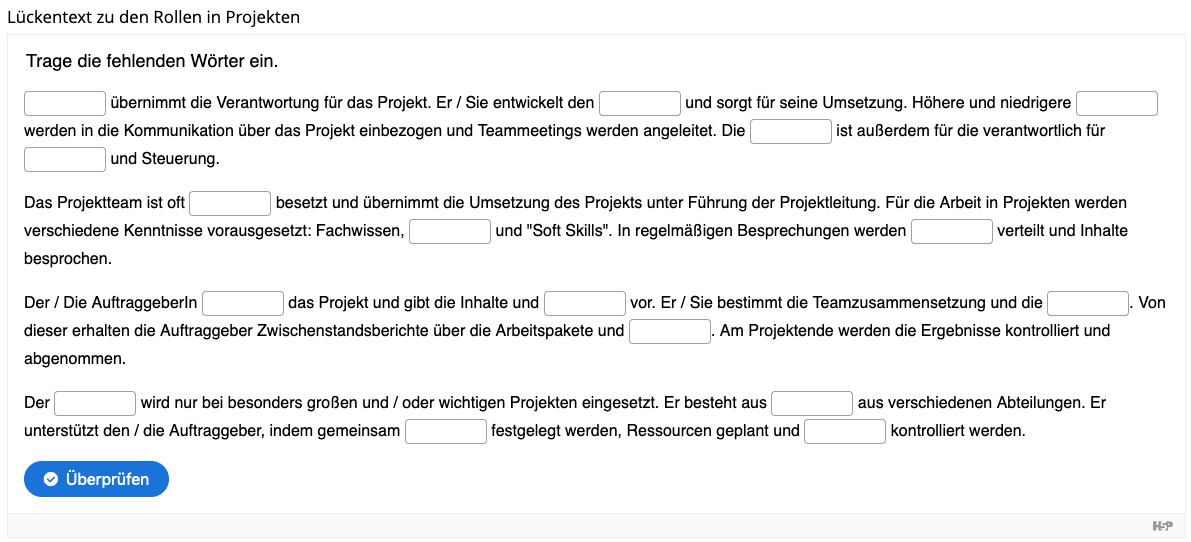 Screenshot: „Lückentext zu den Rollen in Projekten“ (Interaktiver Lückentext, Quelle 9)
28
[Speaker Notes: Beispiel: Drag the Words zum Thema „Projekte planen“
 
https://daslernbuero.de/ilias.php?ref_id=3095&cmdClass=ilrepositorygui&cmdNode=wh&baseClass=ilRepositoryGUI

Durchführungshinweis:
Über den Link gelangt man zum Lückentext im Browser, wo man ihn mit den Lernenden zusammen ausfüllen kann.]
Interaktives eignet sich gut, um…
… gelernte Inhalte zu vertiefen und abzufragen.
… Zusammenhänge oder Abläufe zu erläutern.
… unterschiedliche mediale Formen (Audio, Video, Text, Bild) darzustellen.
29
[Speaker Notes: Interaktive Lernangebote eignen sich gut…

um gelernte Inhalte zu vertiefen und abzufragen.
um Zusammenhänge oder Abläufe zu erläutern.
um unterschiedliche mediale Formen (Audio, Video, Text, Bild) darzustellen.]
Von der Idee zum fertigen Lernmedium - Konzeption
30
[Speaker Notes: Für die Konzeption eines Lernmediums ist es sehr hilfreich, wenn man sich zunächst ein Konzeptpapier erstellt.]
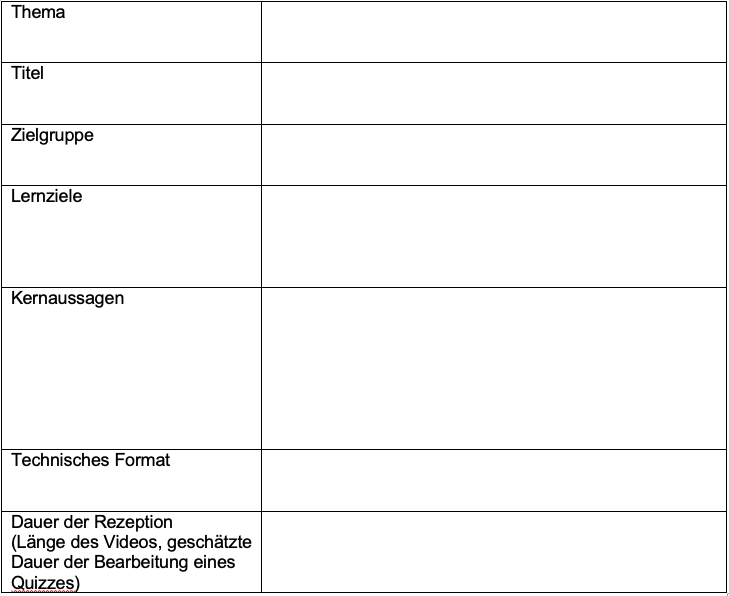 Vorlage eines Konzeptpapiers
31
[Speaker Notes: Bei der Konzeption eines Lernmediums muss man sich folgende Fragen stellen und beantworten:
 
Genaues Thema
Titel: wichtig, da der Titel Erwartungen beim Betrachter weckt und das Lernmedium von Suchmaschinen auch über seinen Titel gefunden wird. Es muss aus Titel/Beschreibung klar hervorgeben, um was es geht, was erklärt/gezeigt oder gelehrt werden soll
Zielgruppe: An wen richtet sich mein Lernmedium? Auch: welche Vorkenntnisse sind vielleicht schon vorhanden?
Lernziele: Was soll durch das Lernmedium lernen?
Kernaussagen: Diese müssen ggf. wiederholt oder auf unterschiedliche Weisen erklärt werden
Technisches Format (genaues Tool: also Video mit PowerPoint/Screencast/Legetrick oder etwas Interaktives  die verschiedenen Möglichkeiten werden wir später noch genauer kennenlernen)
Dauer der Rezeption (bei Videos: Länge; bei Interaktivem, z. B., Quiz: geschätzte Dauer der Bearbeitung). Hinweis: Ein Lernvideo im Internet sollte etwa zwischen 2 und 5 Minuten dauern; die Bearbeitungszeit eines Rätsels entsprechend lang
 
Lehrhinweis: 
Vorlage des Konzeptpapiers als Ausdruck und digital verfügbar machen
Datei: 5_2_3_Vorlage_Konzeptpapier.docx]
Beispiel eines ausgefüllten Konzeptpapiers
32
[Speaker Notes: Hier ein Beispiel, wie ein solches Konzeptpapier ausgefüllte werden kann.]
Von der Idee zum fertigen Lernmedium – Vorbereitung, Herstellung, Nachbereitung
33
[Speaker Notes: Die drei letzten Schritte bei der Herstellung von Lernmedien, nämlich Vorbereitung, Herstellung und Nachbereitung unterscheiden sich, je nachdem mit welchen Format/Tool man arbeitet.]
Steckbriefe
Manuale
Vorbereitung, Herstellung, Nachbereitung
34
[Speaker Notes: Die drei letzten Schritte bei der Herstellung von Lernmedien, nämlich Vorbereitung, Herstellung und Nachbereitung unterscheiden sich, je nachdem mit welchen Format/Tool man arbeitet. 

Daher gibt es hier Handouts für jedes Tool:
Steckbriefe, die kurz die Besonderheiten und benötigte Technik darstellen
Manuale, die im Detail jeden einzelnen Schritt erläutern, der für die Herstellung und Nachbereitung wichtig ist. 

Durchführungshinweis:
Alle Lernenden erhalten zunächst die Steckbriefe für jedes Tool (5_2_4_Arbeitsauftrag_Steckbriefe_Tools.docx)
Auf Basis der Steckbriefe entscheiden sie, welches Tool sie nutzen möchten.
Nur für dieses Tool erhalten sie dann die umfangreichen Manuale (5_4_1 bis 5_4_5) sowie den entsprechenden Arbeitsauftrag (5_4_Arbeitsauftrag_Lernmedium_Erstellen.docx)
Beides als Ausdruck und digital (z.B. über Lernplattform) verfügbar machen.]
Quellen
1 (Folie 2): Illustration: „Remote Life“. Karthik Srinivas. https://blush.design/de/illustration/i/a1yrHI6a7wM5Y_U3sdBl. Blush-Lizenz. 
2 (Folie 3): Screenshot 1: „Unknackbar aber einfach zu merken! - Passwörter Einfach Erklärt (1/5)“ von Alexander Lehmann. CC BY-SA 3.0. https://www.youtube.com/watch?v=jtFc6B5lmIM&t=175s 
3 (Folie 3): Screenshot 2: „BWL Basics: Produktionsfaktoren“ von Tim Hoffmann, Max Priester und Tina Schwarz. YouTube Lizenz. https://www.youtube.com/watch?v=sMNb4Nv8hUs 
4 (Folie 7): Illustration: “Faule Kuh“ von Renata Glowitzki. CC BY-SA 4.0. 
5 (Folie 16): Screenshot: “Lohn- und Gehaltsabrechnung“ von Cisar Abaza, Aytekin Nemli und Christian Lukas. CC BY-SA 4.0. https://daslernbuero.de/ilias.php?ref_id=3646&cmd=view&cmdClass=ilobjcontentpagegui&cmdNode=wh:lb&baseClass=ilrepositorygui
6 (Folie 19): Screenshot: “Die Kopf- und Fußzeile in MS Word“ von Johanna Bobeth und Nadja Hermanns. CC BY-SA 4.0. https://daslernbuero.de/ilias.php?ref_id=3646&cmd=view&cmdClass=ilobjcontentpagegui&cmdNode=wh:lb&baseClass=ilrepositorygui
7 (Folie 22): Screenshot: „Mehr Elterngeld durch Steuerklassen-Trick“ von Elterngeld.de. YouTube Lizenz. https://www.youtube.com/watch?v=MZIxpTgC7bM 
8 (Folie 25): Screenshot: “Das Vier-Ohren-Modell“ von Leonie Rebekka Zavelberg, Michael Gärtner und Pia Finlay. CC BY-SA 4.0. https://daslernbuero.de/ilias.php?ref_id=3646&cmd=view&cmdClass=ilobjcontentpagegui&cmdNode=wh:lb&baseClass=ilrepositorygui
9 (Folie 28): Screenshot: „Lückentext zu den Rollen in Projekten“. CC BY-SA 4.0. https://daslernbuero.de/ilias.php?ref_id=3095&cmdClass=ilrepositorygui&cmdNode=wh&baseClass=ilRepositoryGUI
35
Lizenzhinweise
Autor:innen: Jule Murmann für TH Köln, Markus Lindenberg und Edmund Fuchs für BFW Köln.
Titel: Baukasten der Medienkompetenz | Modul 5: Produzieren und präsentieren / Lernmedien: Grundlagen, Formate, Tools.
Diese Datei und weitere Materialien des Themenbereichs finden Sie an dieser Stelle auf der Lernplattform DAS LERNBÜRO. 
Dieses Dokument entstand im Rahmen des Projekts IDiT. BMBF-Förderkennzeichen: 01PE18015. Auf der Projekt-Webseite idit.online erfahren Sie mehr.
2021. Der Lizenzvertrag ist hier abrufbar: creativecommons.org/licenses/by-sa/4.0/deed.de. 
Verwendung von Logos unter Markenrecht. Verwendung von Screenshots unter Zitatrecht. Piktogramme: MS Office 365; lizenzfrei nutzbar mit Genehmigung von Microsoft.
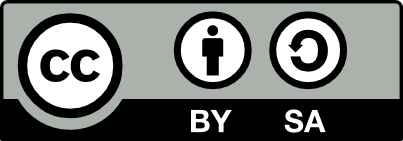 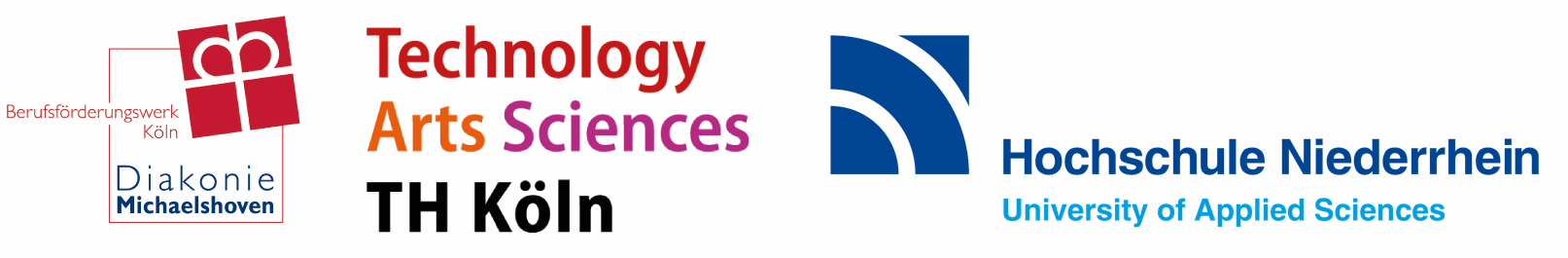 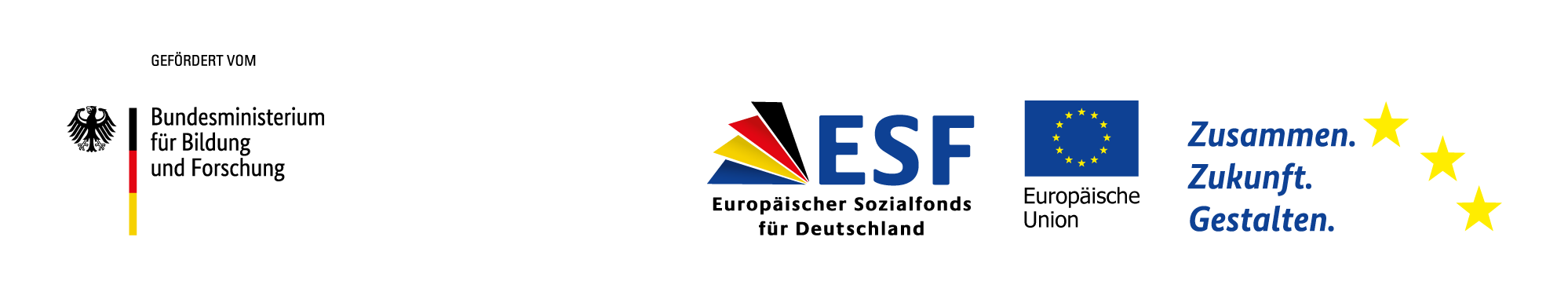